ANRCB Training Module 9Academic WritingSession 5: Writing the Methods Section
Dr. Ramya Ambikapathi
Department of Global Development 
Cornell University
November 7, 2023Applied Nutrition Research Capacity Building (ANRCB) project of the Lao American Nutrition Initiative (LANI)
This work is made possible through support from USAID as a supplement to a USAID Cooperative Agreement #7200AA18CA00009 (LASER-PULSE) to Purdue University. Contents reflect the views of the author and do not necessarily reflect those of USAID.
Methods race! Ready? Set! GO GO GO GO
Theoretical framework 
Study design 
Study setting, population, sampling
Exposure and outcomes variables
Data/Statistical analyses

What do you need: get your draft open, fingers, and laptop.
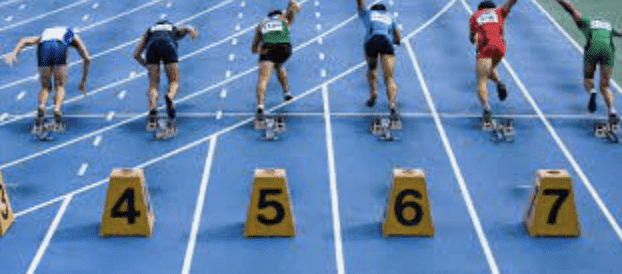 ANRCB   |   2
What is “the methods” = a recipe
FIRST PART OF THE WRITING PROCESS
Replicability 
Validity
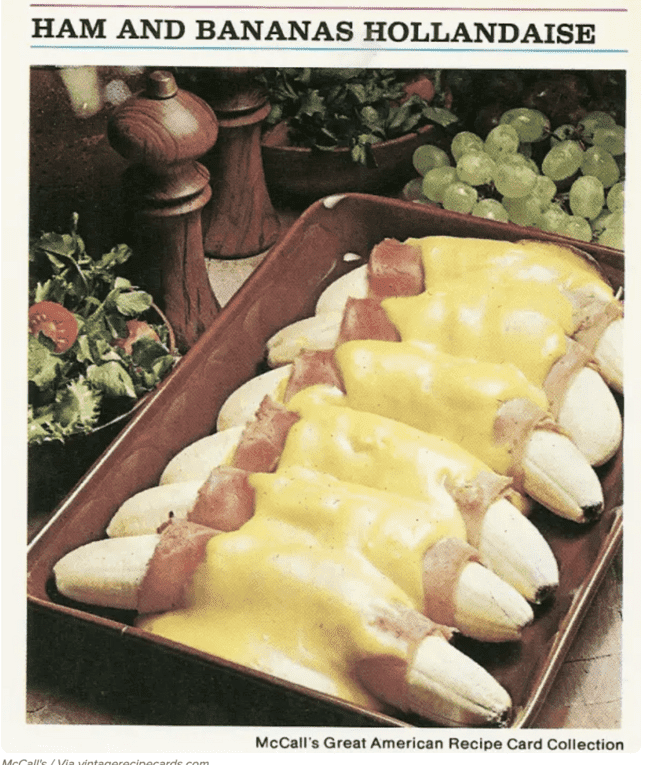 ANRCB   |   3
[Speaker Notes: https://guides.lib.uci.edu/c.php?g=334338&p=2249905#s-lg-box-6836190

https://amj.amegroups.org/article/view/5131/html

https://ehsanx.github.io/Scientific-Writing-for-Health-Research/methods-section.html#significance-of-the-methods-section-in-population-and-public-health-research-paper]
What is methods = methods is recipe; ingredients and directions
Theoretical framework 
Study design 
Study setting, population, sampling
Exposure, and outcomes variables
Data/Statistical analyses
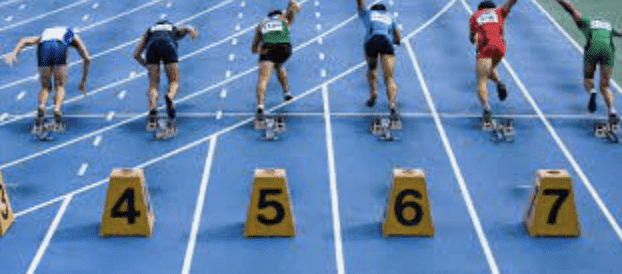 ANRCB   |   4
1.Theoretical framework
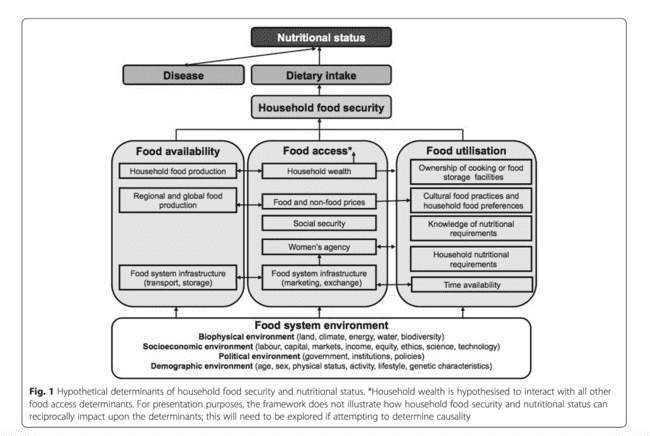 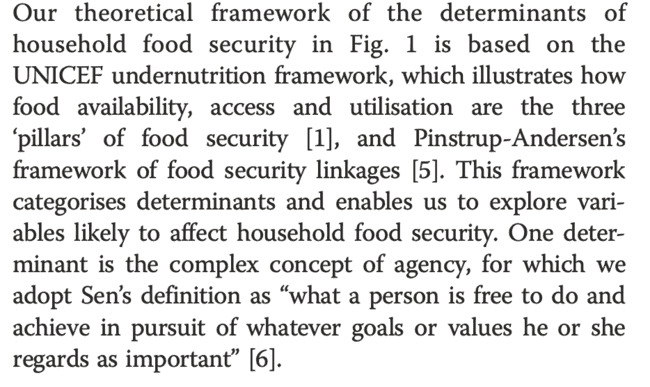 ANRCB   |   5
Harris-Fry et al. Journal of Health, Population and Nutrition (2015) 33:2
1.Theoretical framework – YOUR TURN
Conceptual framework
YOUR TURN:
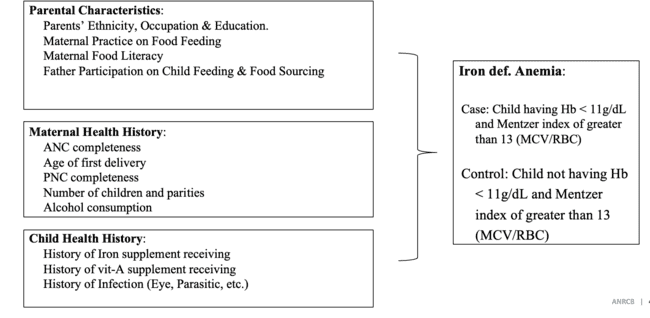 ANRCB   |   6
1.Theoretical framework – YOUR TURN – 5 mins!
Conceptual framework – Turner framework
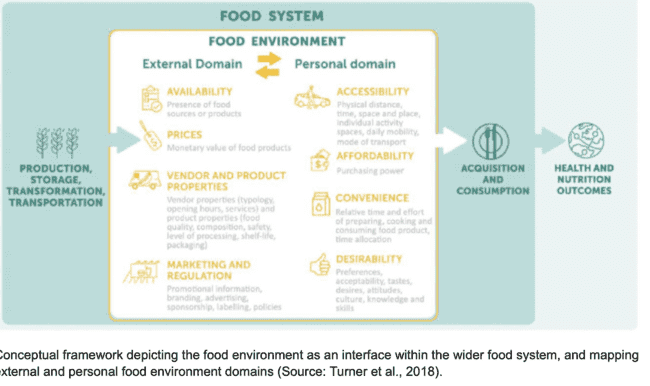 My paper:
My paper:
ANRCB   |   7
What is methods = methods is recipe; ingredients and directions
Theoretical framework 
Study design 
Study setting, population, sampling
Exposure, and outcomes variables
Data/Statistical analyses
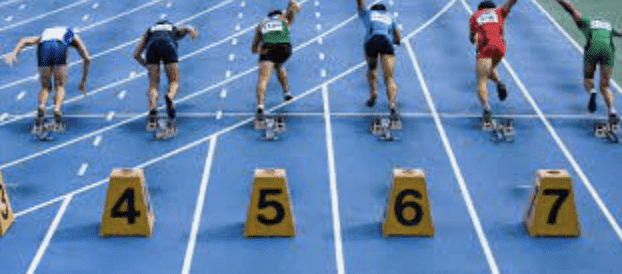 ANRCB   |   8
Study design
1-3 sentences on the study design to address the aim of the study
Cross-sectional, case-study, longitudinal, randomized control trial.
ANRCB   |   9
Study design – Example
1-3 sentences on the study design to address the aim of the study
Cross-sectional, case-study, longitudinal, randomized control trial.
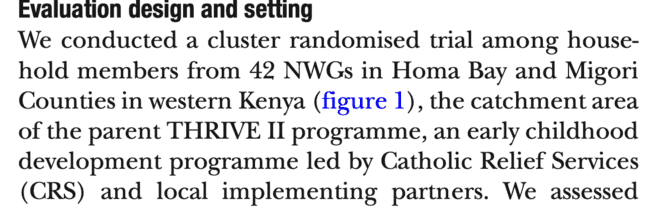 https://gh.bmj.com/content/bmjgh/5/11/e002806.full.pdf
ANRCB   |   10
Study design – Example
1-3 sentences on the study design to address the aim of the study
Cross-sectional, case-study, longitudinal, randomized control trial.
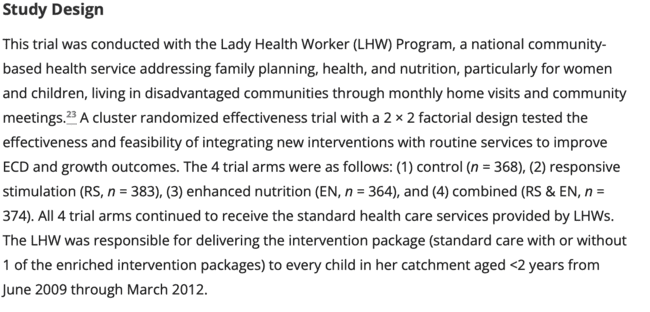 Aisha K. Yousafzai, Muneera A. Rasheed, Arjumand Rizvi, Robert Armstrong, Zulfiqar A. Bhutta; Parenting Skills and Emotional Availability: An RCT. Pediatrics May 2015; 135 (5): e1247–e1257. 10.1542/peds.2014-2335
ANRCB   |   11
Study design – Your turn, 2 mins!
1-2 sentences on the study design to address the aim of the study
Cross-sectional, case-study, longitudinal, randomized control trial.
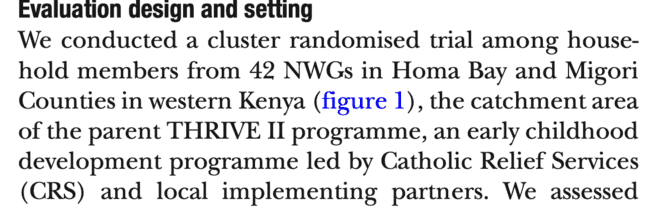 Your turn:
YOUR TURN:
ANRCB   |   12
What is methods = methods is recipe; ingredients and directions
Theoretical framework 
Study design 
Study setting, population, sampling
Exposure, and outcomes variables
Data/Statistical analyses
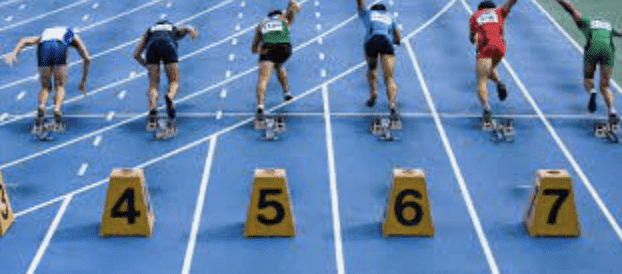 ANRCB   |   13
Study setting and population
1-2 sentences study setting and population
1-2 sentences on location of study sites
1-2 sentences on time frame of data collection
1-2 sentences on sampling design
1-2 sentences on ethical approval
ANRCB   |   14
Study setting and population
1-2 sentences on study setting and population
1-2 sentences on location of study sites
1-2 sentences on time frame of data collection
1-2 sentences on sampling design
1-2 sentences on ethical approval
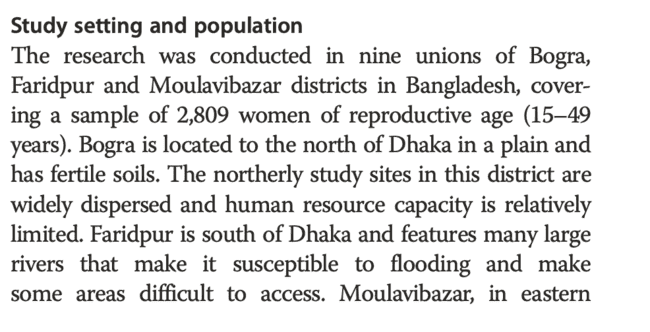 Harris-Fry et al. Journal of Health, Population and Nutrition (2015) 33:2
ANRCB   |   15
Study setting and population
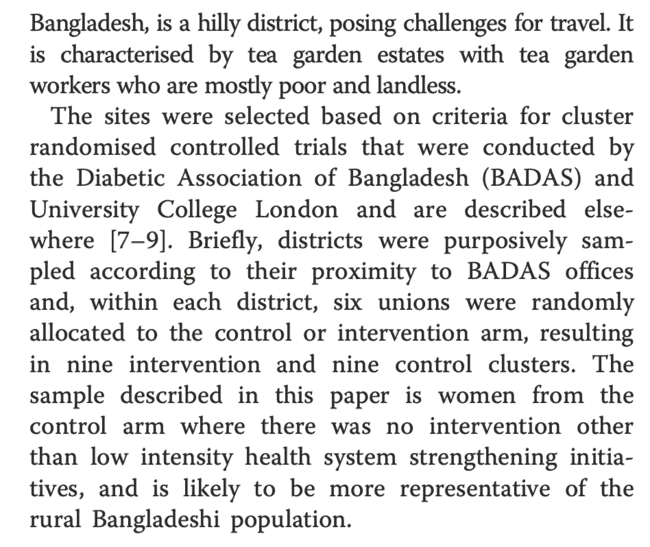 1-2 sentences on study settings and population
1-2 sentences on location of study sites
1-2 sentences on time frame of data collection
1-2 sentences on sampling design
1-2 sentences on ethical approval
Harris-Fry et al. Journal of Health, Population and Nutrition (2015) 33:2
ANRCB   |   16
Study setting and population
1-2 sentences on study settings and population
1-2 sentences on location of study sites
1-2 sentences on time frame of data collection
1-2 sentences on sampling design
1-2 sentences on ethical approval
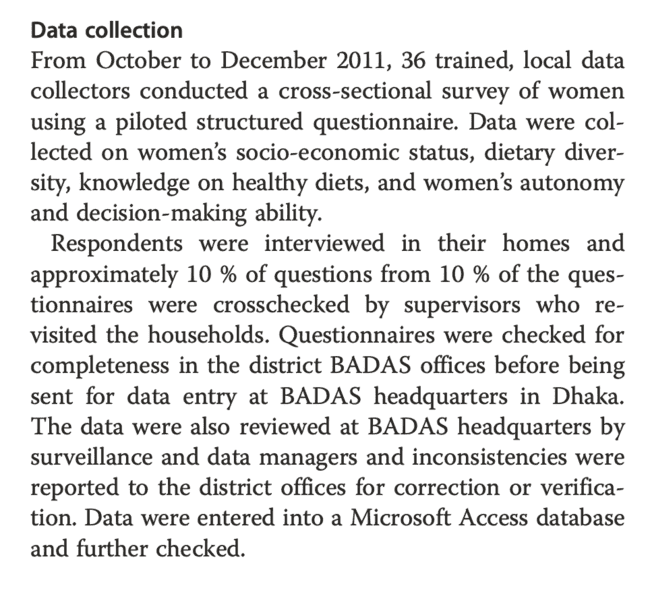 Harris-Fry et al. Journal of Health, Population and Nutrition (2015) 33:2
ANRCB   |   17
Study setting and population
1-2 sentences on study settings and population
1-2 sentences on location of study sites
1-2 sentences on time frame of data collection
1-2 sentences on sampling design
1-2 sentences on ethical approval
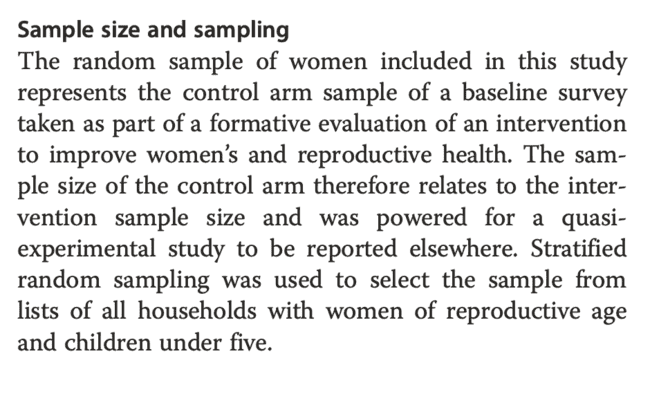 Harris-Fry et al. Journal of Health, Population and Nutrition (2015) 33:2
Great resource on sampling here: https://open.oregonstate.education/epidemiology/chapter/study-designs-revisited/
ANRCB   |   18
Study setting and population
1-2 sentences on study settings and population
1-2 sentences on location of study sites
1-2 sentences on time frame of data collection
1-2 sentences on sampling design
1-2 sentences on ethical approval
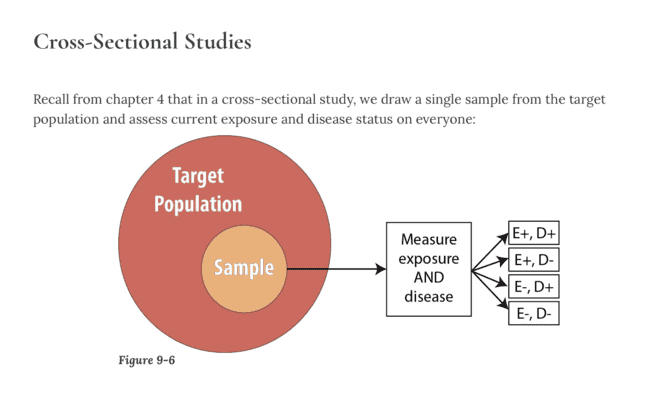 Great resource on sampling here: https://open.oregonstate.education/epidemiology/chapter/study-designs-revisited/
ANRCB   |   19
Study setting and population
1-2 sentences on study settings and population
1-2 sentences on location of study sites
1-2 sentences on time frame of data collection
1-2 sentences on sampling design
1-2 sentences on ethical approval
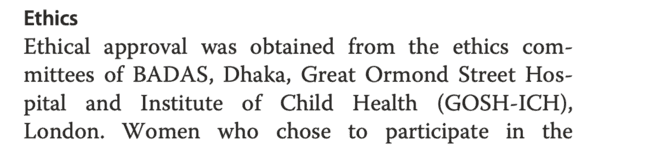 ANRCB   |   20
Study setting and population – YOUR TURN  - 3 min!
1-2 sentences study setting and population
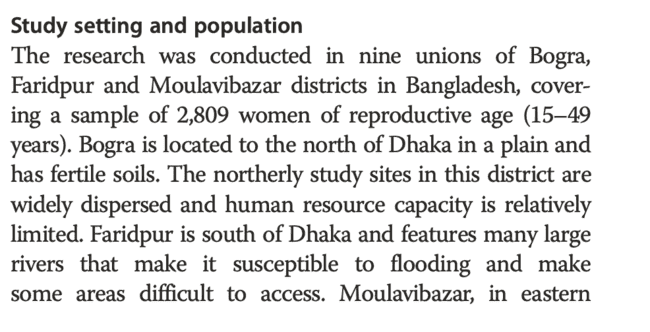 YOUR TURN:


“The study was conducted in….”
Harris-Fry et al. Journal of Health, Population and Nutrition (2015) 33:2
ANRCB   |   21
Study setting and population – YOUR TURN  - 3 min!
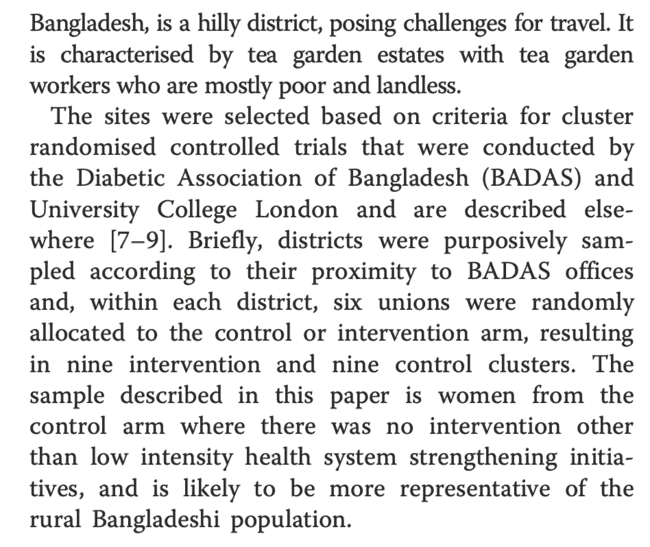 1-2 sentences on location of study sites
YOUR TURN:

“The study was done in two schools, one in rural area and one in urban area.”
Harris-Fry et al. Journal of Health, Population and Nutrition (2015) 33:2
ANRCB   |   22
Study setting and population – YOUR TURN  - 3 min!
1-2 sentences target population
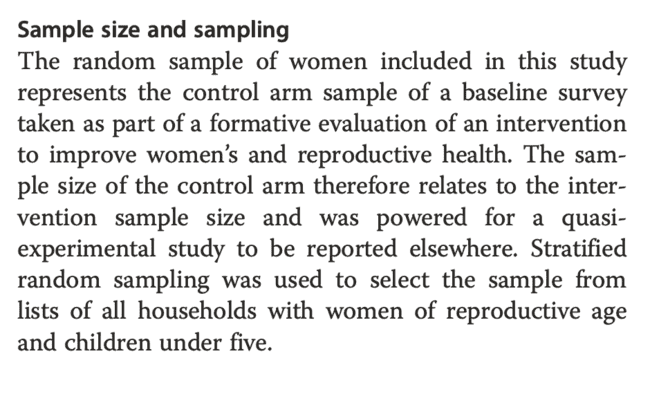 YOUR TURN:

“We selected 5 classes from 6th grade. Among the 5 classes, two were randomly assigned to complete the survey online…”
Harris-Fry et al. Journal of Health, Population and Nutrition (2015) 33:2
ANRCB   |   23
Study setting and population – YOUR TURN  - 3 min!
1-2 sentences on time frame of data collection
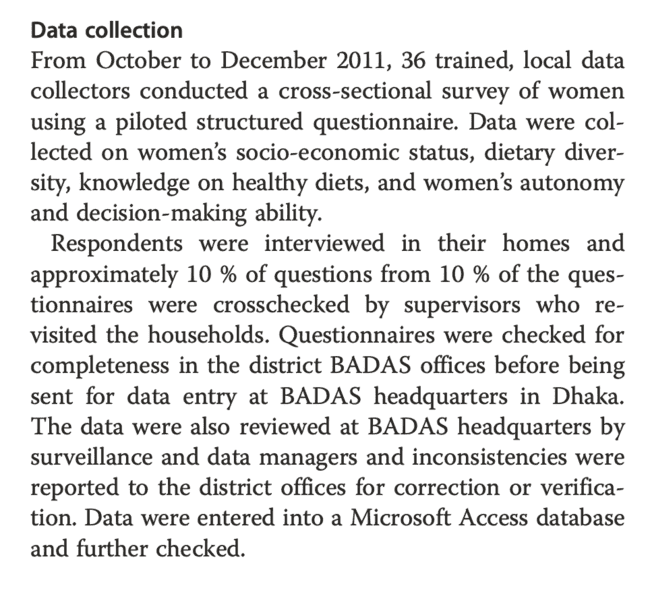 YOUR TURN:
Harris-Fry et al. Journal of Health, Population and Nutrition (2015) 33:2
ANRCB   |   24
Study setting and population – YOUR TURN  - 3 min!
1-2 sentences on time frame of data collection
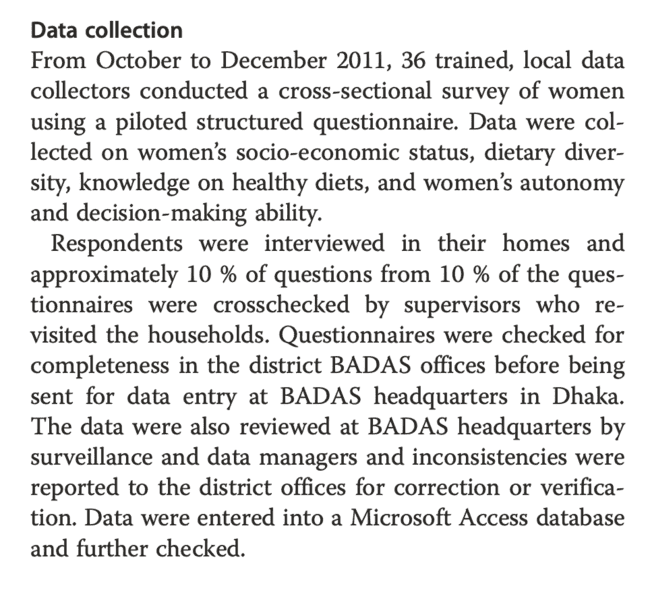 YOUR TURN:
Harris-Fry et al. Journal of Health, Population and Nutrition (2015) 33:2
ANRCB   |   25
Study setting and population  – YOUR TURN  - 3 min!
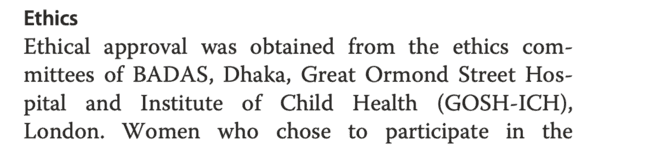 1-2 sentences on study settings and population
1-2 sentences on location of study sites
1-2 sentences on time frame of data collection
1-2 sentences on sampling design
1-2 sentences on ethical approval
YOUR TURN:
ANRCB   |   26
What is methods = methods is recipe; ingredients and directions
Theoretical framework 
Study design 
Study setting, population, sampling
Exposure, and outcomes variables
Data/Statistical analyses
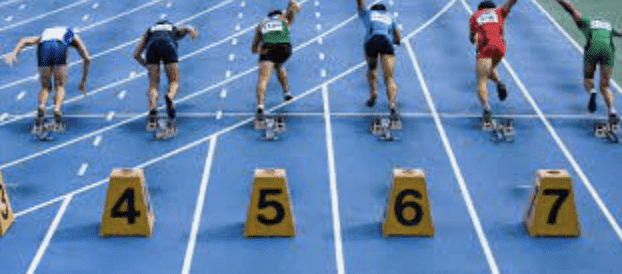 ANRCB   |   27
Exposure and outcomes variables
3-4+ sentences on exposure variables
3-4+ sentences on outcomes variables
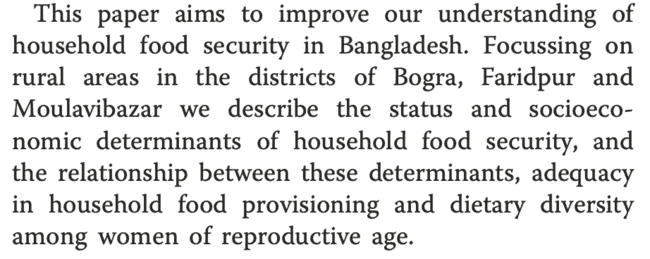 What’s the exposure variables here?


What’s the outcome variables here?
Harris-Fry et al. Journal of Health, Population and Nutrition (2015) 33:2
ANRCB   |   28
Exposure and outcomes variables
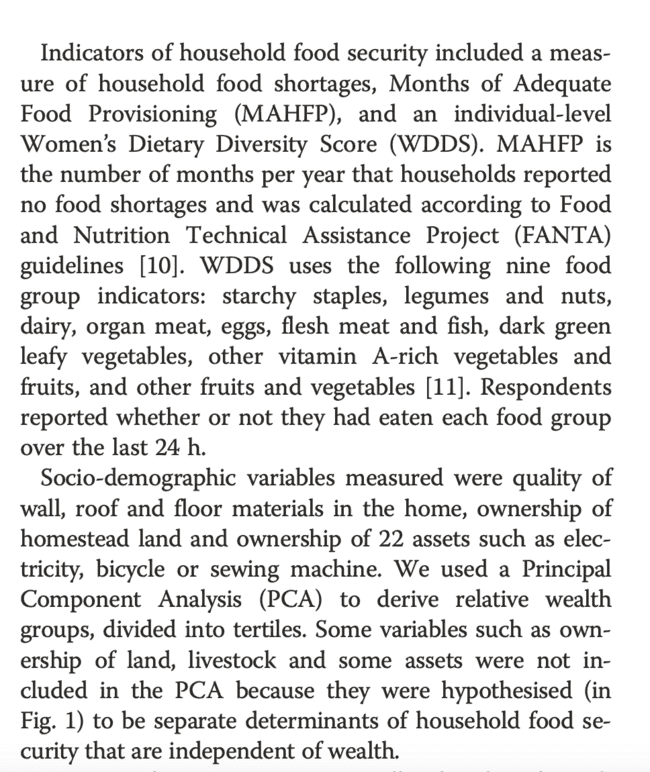 3-4+ sentences on exposure variables
3-4+ sentences on outcomes variables
Harris-Fry et al. Journal of Health, Population and Nutrition (2015) 33:2
ANRCB   |   29
Exposure and outcomes variables – YOUR TURN – 7 mins
3-4+ sentences on exposure variables
3-4+ sentences on outcomes variables
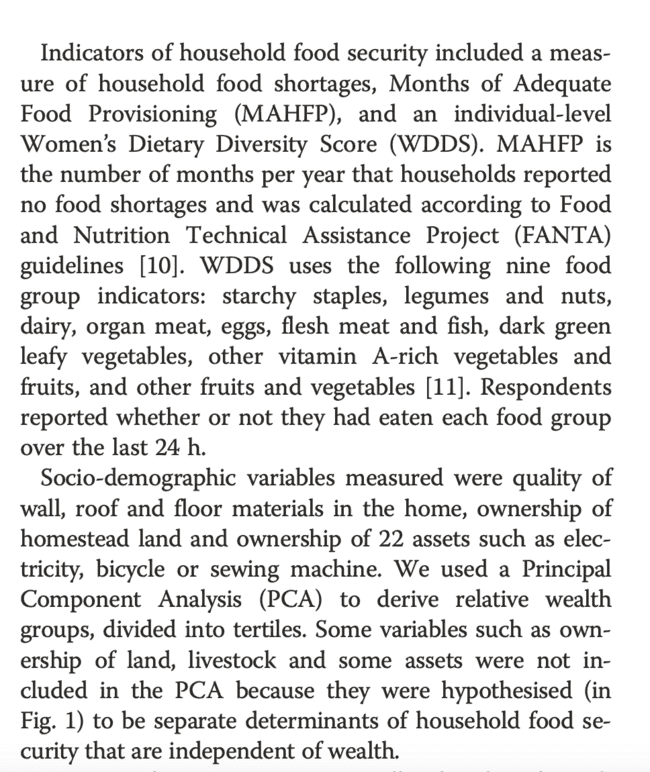 YOUR TURN:
ANRCB   |   30
Harris-Fry et al. Journal of Health, Population and Nutrition (2015) 33:2
What is methods = methods is recipe; ingredients and directions
Theoretical framework 
Study design 
Study setting, population, sampling
Exposure and outcomes variables
Data/Statistical analyses
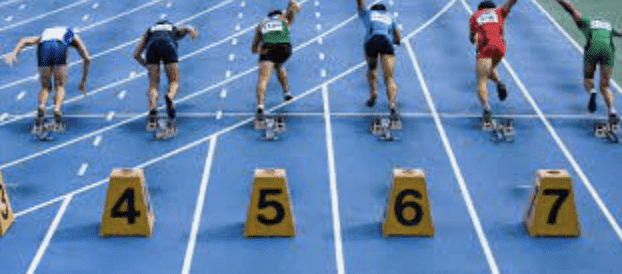 ANRCB   |   31
Data and statistical Analyses
1-2 sentences overall analyses approach
1-3 paragraphs on models (linear/logistic regression, adjusted for other variables, other sensitivity analyses to support the results), software and packages used.
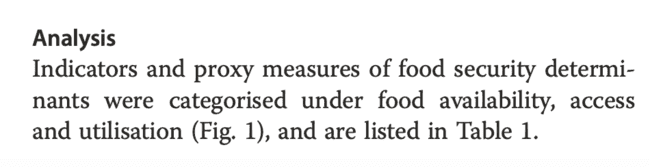 ANRCB   |   32
Harris-Fry et al. Journal of Health, Population and Nutrition (2015) 33:2
Data and statistical Analyses
1-2 sentences overall analyses approach
1-3 paragraphs on models (linear/logistic regression, adjusted for other variables, other sensitivity analyses to support the results), software and packages used.
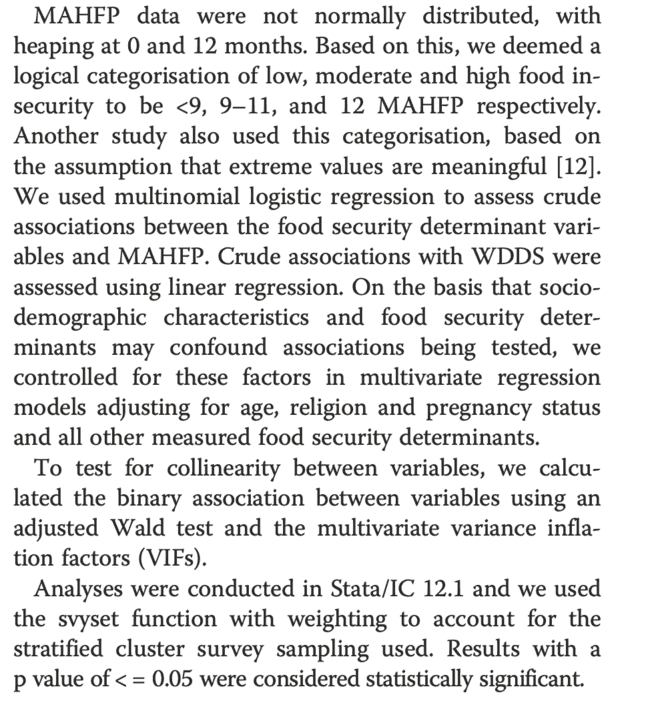 ANRCB   |   33
Harris-Fry et al. Journal of Health, Population and Nutrition (2015) 33:2
Data and statistical Analyses – YOUR TURN – 2 mins
1-2 sentences overall analyses approach
1-3 paragraphs on models (linear/logistic regression, adjusted for other variables, other sensitivity analyses to support the results), software and packages used.
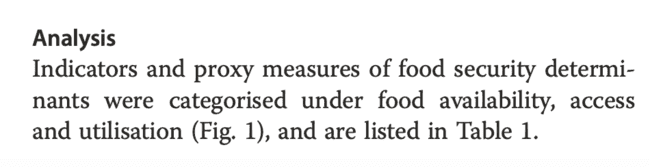 YOUR TURN:
ANRCB   |   34
Harris-Fry et al. Journal of Health, Population and Nutrition (2015) 33:2
Data and statistical Analyses– YOUR TURN  - 5 min!
1-2 sentences overall analyses approach
1-3 paragraphs on models (linear/logistic regression, adjusted for other variables, other sensitivity analyses to support the results), software and packages used.
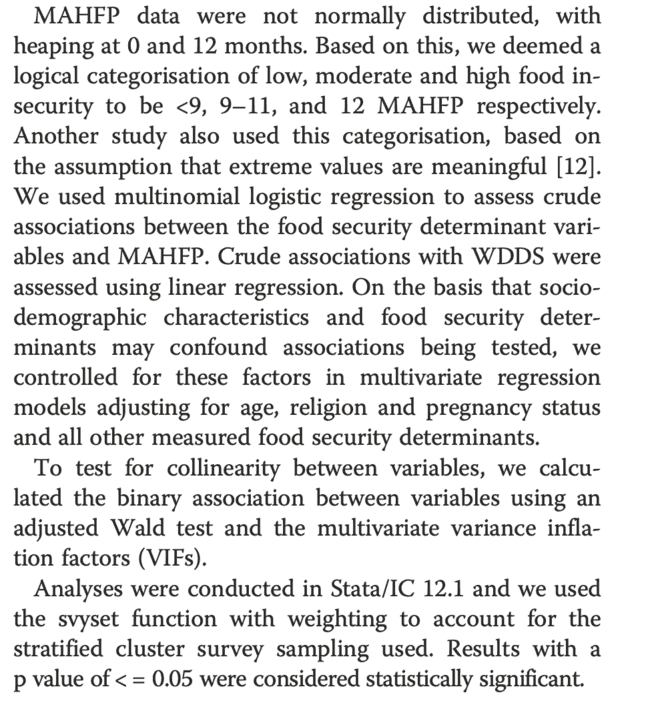 YOUR TURN:
ANRCB   |   35
Harris-Fry et al. Journal of Health, Population and Nutrition (2015) 33:2
Personal Writing strategies
Pomodoro technique, 30 mins a day 
Writing accountability group
Sample of excellent paper
Reading = writing, so read, read read! 
Visual learners
Write in iterations – ‘very rough first drafts’ – then edit!
ANRCB   |   36
Pomodoro technique
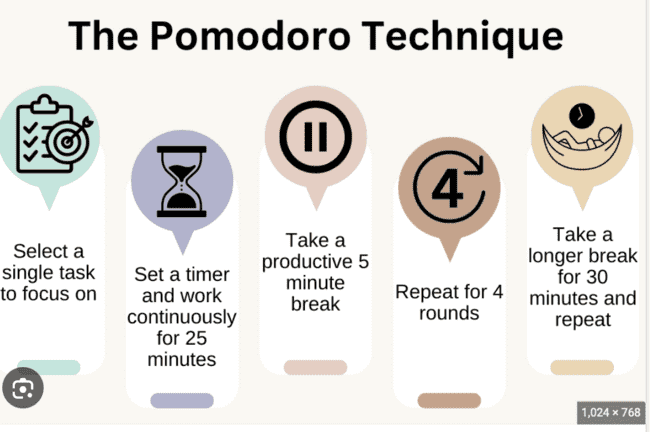 30 mins, start and stop the timer; turn off EVERYTHING – email, whatsapp, facebook, phone messages
https://www.asundergrad.pitt.edu/study-lab/pomodoro-technique
ANRCB   |   37
Writing accountability group
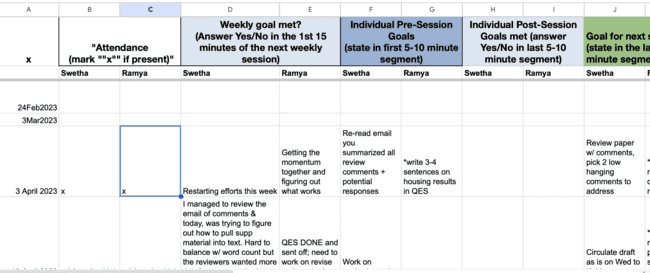 Get a group of 3-5
Meet weekly for 1 hour
Track your goals using Excel Template
Talk about what you want to do in the first 10 minutes and then write a goal and start Pomodoro
Finish and talk about why/why the goal was achieved. 
Set goals for the rest of the week
BONUS – you can also do daily Pomodoro check-ins

BENEFITS: Support, talking through challenges, goals
ANRCB   |   38
Strategies – KEEP GOOD writing examples
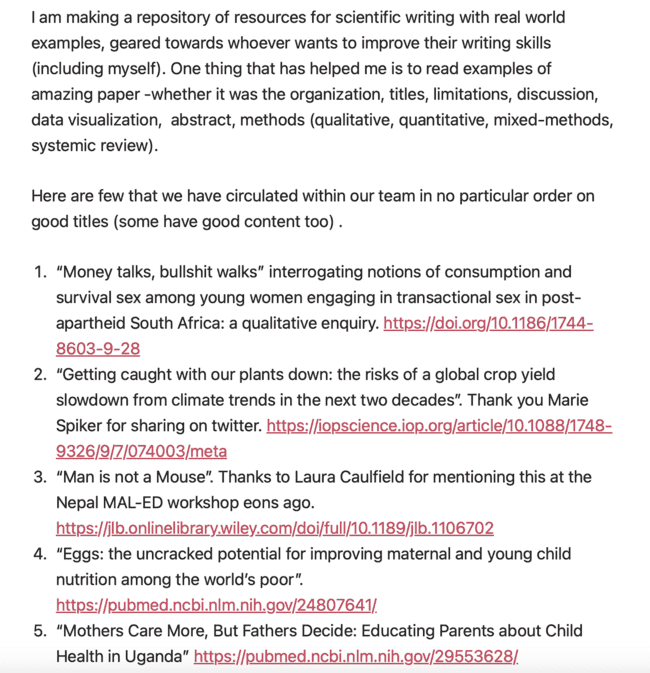 https://www.grammarly.com
https://ramyaambikapathi.com/top-favorite-titles-from-mostly-global-health-nutrition-papers/
ANRCB   |   39
Reading = writing, so read, read read!
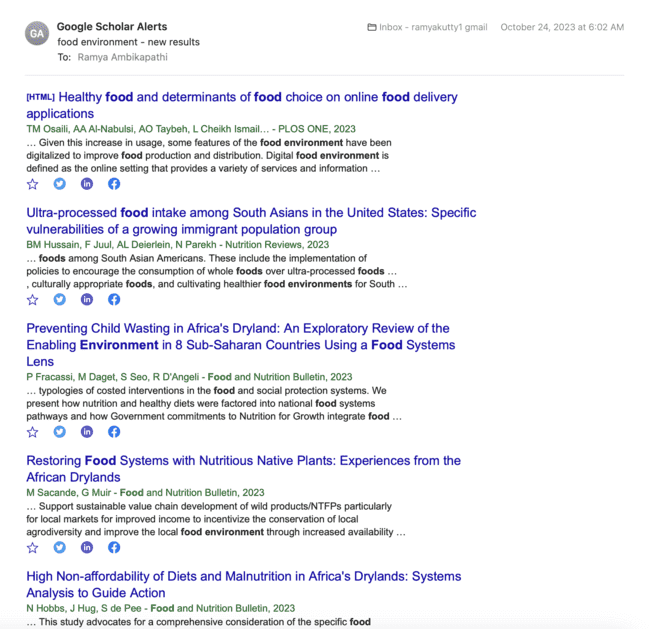 Google scholar alerts
https://ramyaambikapathi.com/top-favorite-titles-from-mostly-global-health-nutrition-papers/
ANRCB   |   40
“Almost all good writing begins with terrible first efforts. You need to start somewhere. Start by getting something -- anything -- down on paper.”
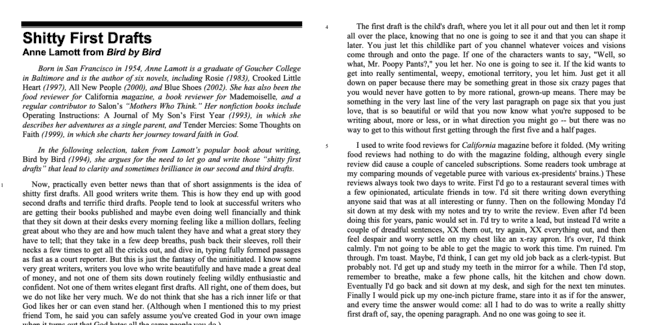 https://ramyaambikapathi.com/top-favorite-titles-from-mostly-global-health-nutrition-papers/
ANRCB   |   41
Visual learner – personal struggles with writing, started blogging!
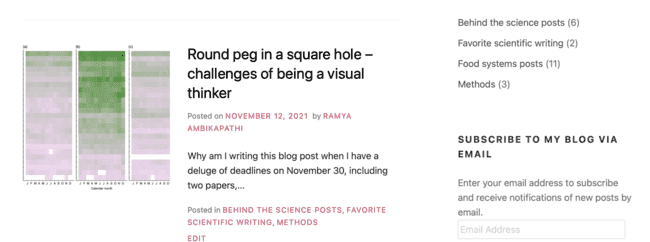 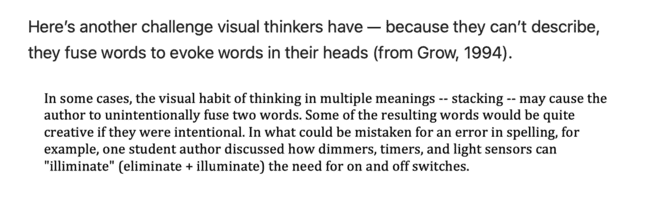 https://ramyaambikapathi.com/top-favorite-titles-from-mostly-global-health-nutrition-papers/
ANRCB   |   42
Create orcid id, for login/submission
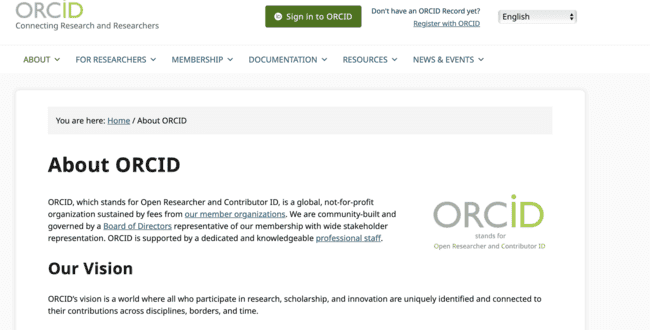 ANRCB   |   43
https://info.orcid.org/what-is-orcid/
Where should I submit?
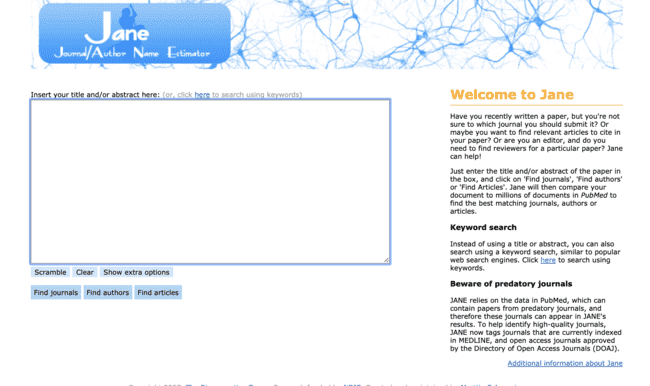 ANRCB   |   44
Where should I submit?
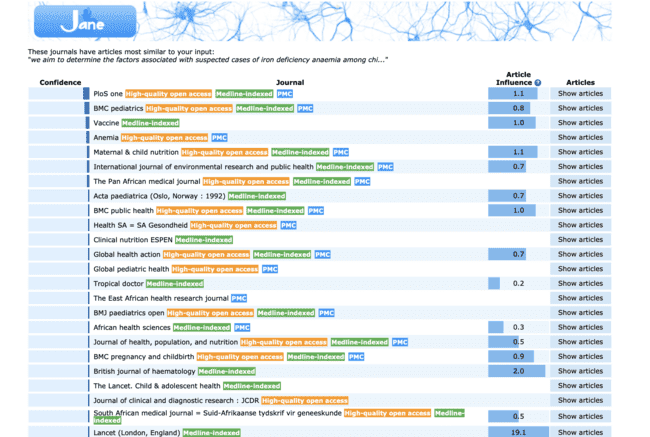 Searched: “we aim to determine the factors associated with suspected cases of iron deficiency anaemia among children under five years in Lao PDR.”
https://jane.biosemantics.org
ANRCB   |   45
Takeaway messages
Methods are recipes, follow the template, and give good details
Make writing a habit! 
READ titles, read abstracts, read methods, read results!
Find good examples – write the sub-headings sections.
Find out what works for you!
ANRCB   |   46
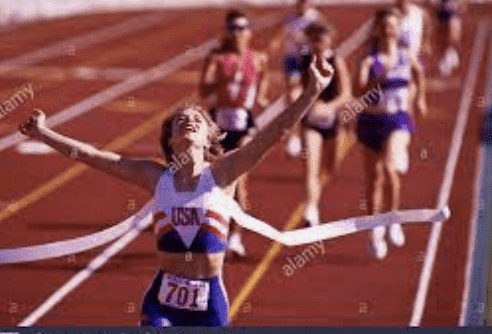 Thank you!